A Humble Abode.Building Cypriote Society in the Globalizing World of 3000 BC.
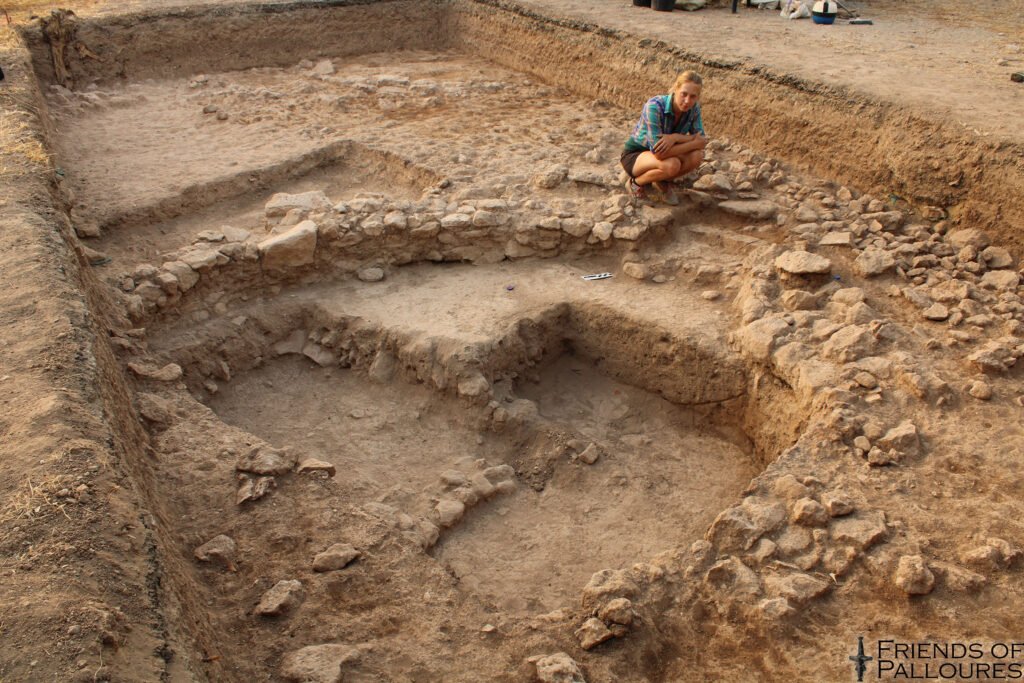 Problem: The Chalcolithic period in Cyprus has often been described as egalitarian and somewhat backward. 
Aims: To provide a more comprehensive view on the social structure of the period by focusing on the buildings that people inhabited. 
Method: Investigate how these houses were constructed, used and reused, by applying soil micromorphology (figure)
Results: There was significant variation in status and wealth within society, and the house was used as medium to communicate these differences.
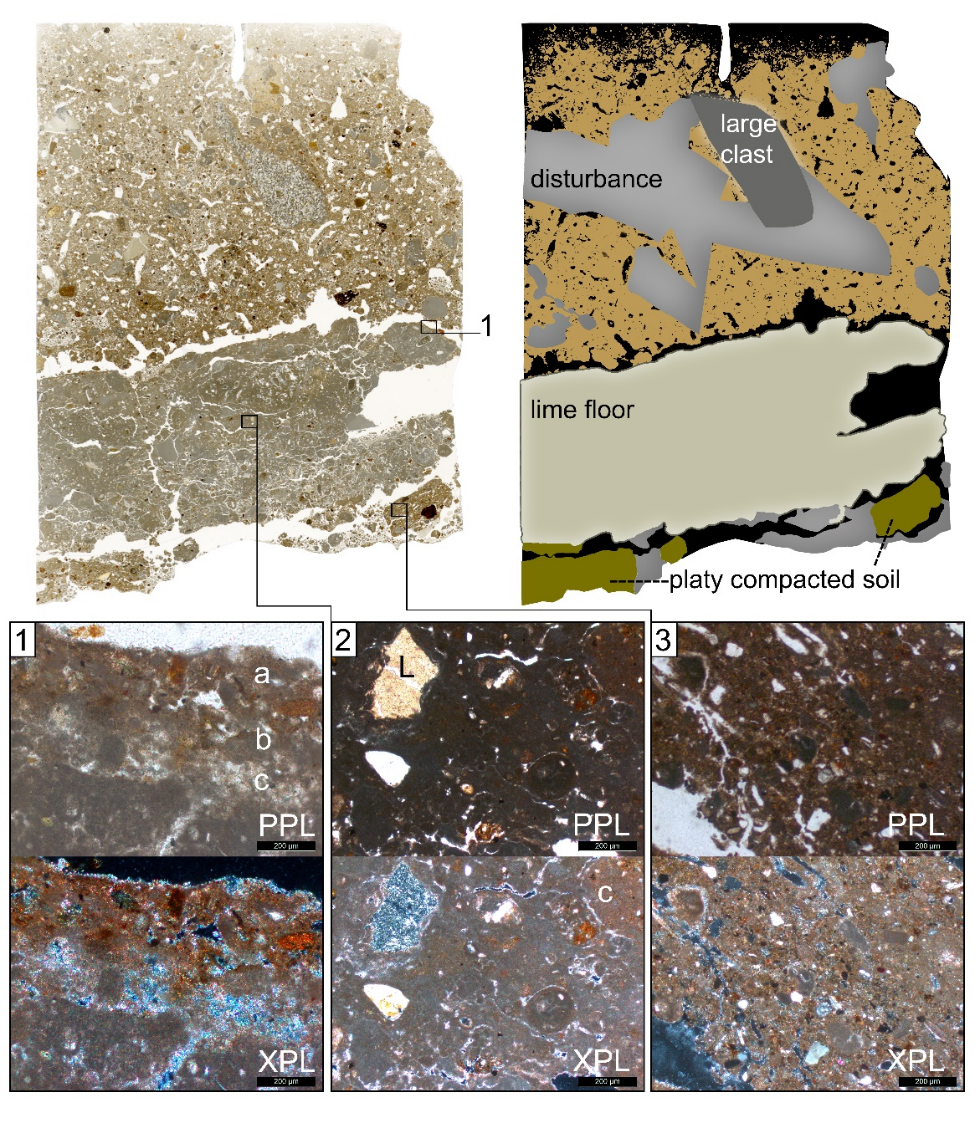